Heat
R. Johansen
What is heat?
We have learnt that heat is a form of energy!
We can also refer to heat as THERMAL ENERGY

All energy can be TRANSFERRED and TRANSFORMED (CONVERTED)
Particle theory of matter
We know that the physical world is made up of particles.
We can explain the process of heating using the KINETIC THEORY OF MATTER.
This theory has 4 assumptions:
All matter is made up of particles
The particles are constantly moving 
The particles are attracted to each other when they get close enough
The particles have elastic collisions
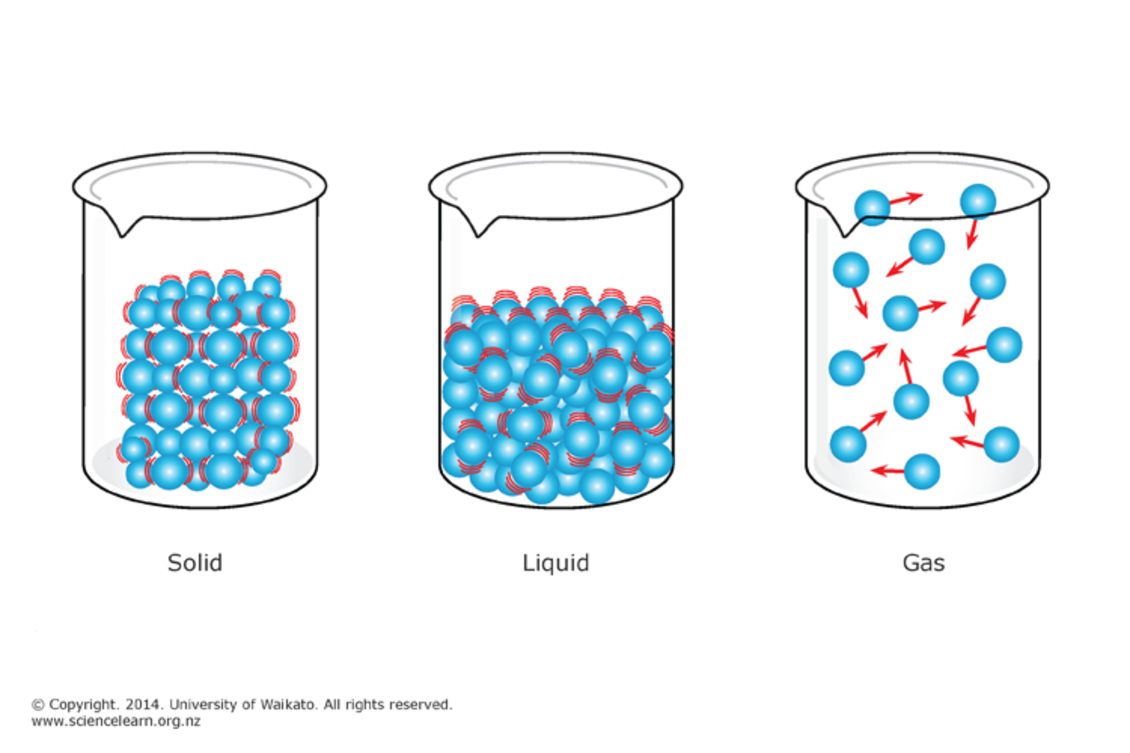 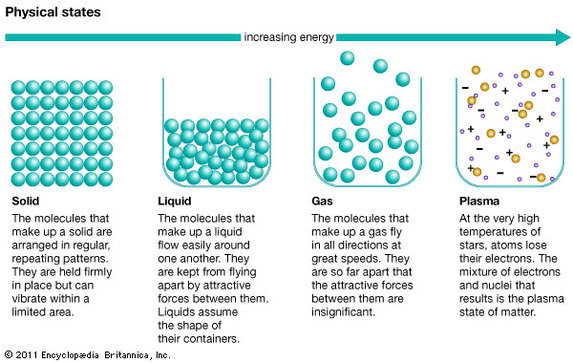 Temperature
Temperature is measurement we take to see how much kinetic energy particles have
The units used to measure temperature are Kelvin, Celsius and Fahrenheit
High temperatures = particles move fast
Low temperatures = particles move slow
At the temperature absolute zero the amount of thermal energy is also zero
Thermal energy
Thermal energy is the total kinetic energy of all particles in a material
More molecules = more thermal energy
Which cup of tea has more thermal energy?
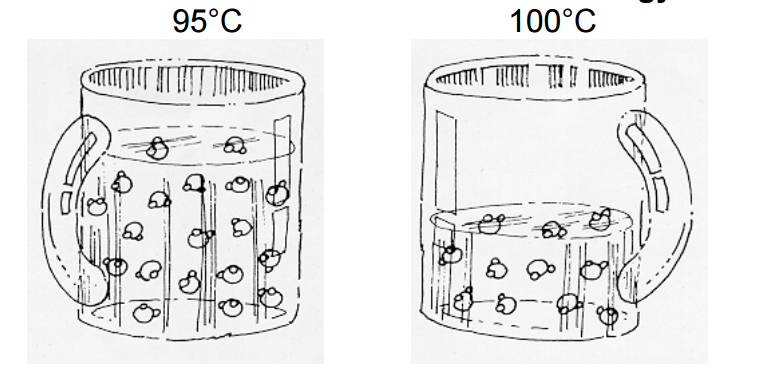 Thermal energy
Question…..

A lake has a water temperature of 1 degree Celsius
A cup of boiled water has a temperature of 95 degrees Celsius
The mug is placed next to the lake on a below freezing day (- temperature)
Which freezes first? The lake or the mug of water?
Temperature and thermal energy
What is the difference between Temperature and Thermal Energy?
• Thermal energy is not a directly measurable quantity whereas temperature is a measurable quantity.
• The temperature of an object can take negative values depending on the unit system used to measure the temperature, but the thermal energy of a system cannot be negative.
• Temperature is measured in Kelvin whereas thermal energy is measured in Joule.
• An object can lose or gain thermal energy in a state transition without changing the temperature of the system.
Watch
https://www.youtube.com/watch?v=AqDsAVPjgS4
Thermal equilibrium
Lets say we have a bath full of room temperature water. 
We then add some hot stones to the bath.
Thermal energy is transferred from the stones to the water. This is known as a heat transfer.
During heat transfer cold objects gain heat and hot objects lose heat.
The water will continue to gain heat and the stones will continue to lose heat until both the stones and the water are the same temperature. 
When two objects reach the same temperature they are said to be at thermal equilibrium
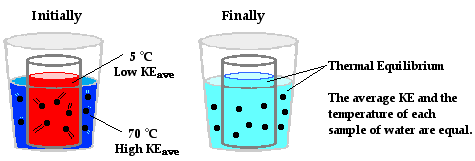 Activities
Oxford Textbook
Page 97 - Compete ‘Check your learning’ questions 1- 5 in exercise book
Heat transfer
All energy can be TRANSFERRED and TRANSFORMED

Objects with a higher temperature TRANSFER heat to objects at lower temperatures

Thermal energy can be TRANSFERRED through objects or to other objects in three (3) ways:
- Conduction
- Convection
- Radiation
Conduction
Heat transfer by direct collision of particles

Occurs mainly in solids 

The rate of transfer will depend on the type of materials:
 - Thermal Insulators 
 - Thermal Conductors 

Can you think of some thermal insulators/conductors?
Conduction
Discussion Question:

Why does a spoon feel hot to touch if we have left it in a hot cup of tea too long?

Did the part of the spoon that we touched come in contact with the original heat source (hot water)?
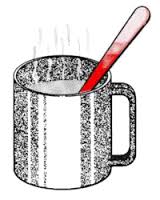 Conduction – what happens to the particles?
The particles closest to the heat source start to vibrate more rapidly (they gain kinetic energy)

This movement of the particles causes collisions with the particles next to them

A chain reaction occurs and all the particles start to move faster (gaining kinetic energy)
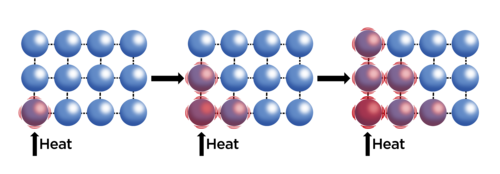 Conduction – what happens to the particles?
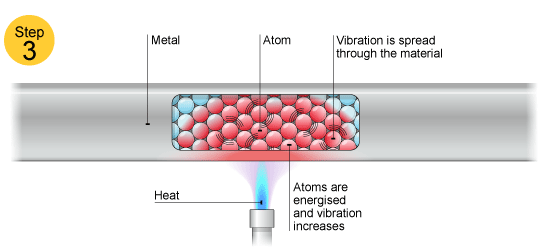 Conduction
Can you think of everyday examples where conduction is used for heat transfer?
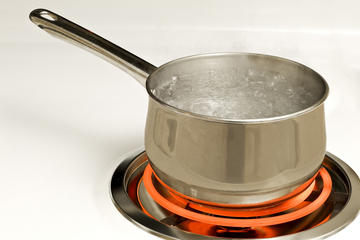 Watch
https://www.youtube.com/watch?v=w_IbPRNZ6ho
do
Complete HEAT CONDUCTION Practical activity
Record your observations in your exercise book
Answer the ‘Check it Out’ questions in your exercise book
Read
Oxford Textbook
Page 98 
(Take down notes in your exercise book)
Convection
Transfer of heat by movement of particles

Occurs in fluids (liquids and gases)

Hot fluids rise due to expansion. The particles taking up more volume due to the additional kinetic energy and space between particles

Cold fluids fall. The particles are losing kinetic energy and therefore volume is reduced as the space between the particles reduces

This rising and falling of particles can be called a convection current
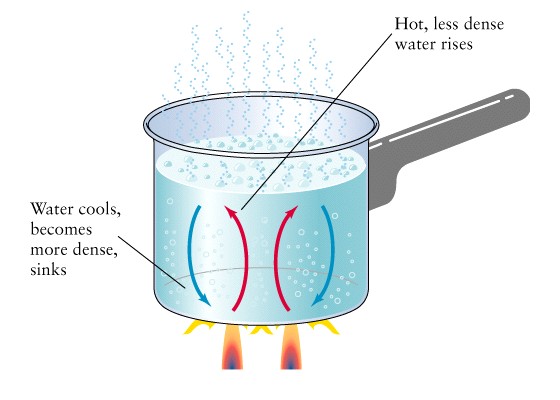 Convection
Can you think of some examples of convection currents??
What items used around the home use the process of convection for heat transfer?
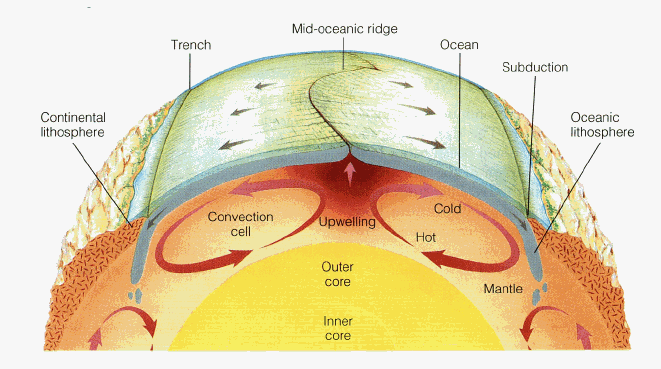 Watch
https://www.youtube.com/watch?v=v62ilJCaMFk
Do
Complete HEAT CONVECTION Practical activity
Record your observations in your exercise book
Answer the ‘Check it Out’ questions in your exercise book
Read
Oxford Textbook
Page 99 
(Take down notes in your exercise book)
Activities
Oxford Textbook
Page 99  - Compete ‘Check your learning’ questions 1- 5 in exercise book
Radiation
Heat is transferred using infrared rays

Infrared radiation is not hot until it is absorbed by an object which converts it to increased kinetic energy of particles

Does not involve the transfer of matter

Rate of infrared radiation depends on colour and texture of objects

The sun is a source of the Earth’s heat by radiation
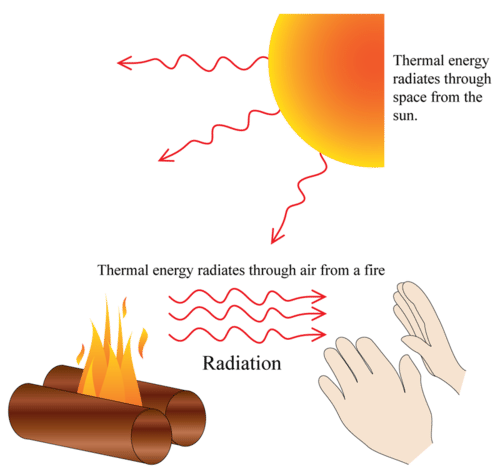 DO
Complete HEAT RADIATION Practical activity
Record your observations in your exercise book
Answer the ‘Check it Out’ questions in your exercise book
Read
Oxford Textbook
Page 100-101
Activities
Oxford Textbook
Page 101  - Complete ‘Check your learning’ questions 1- 5
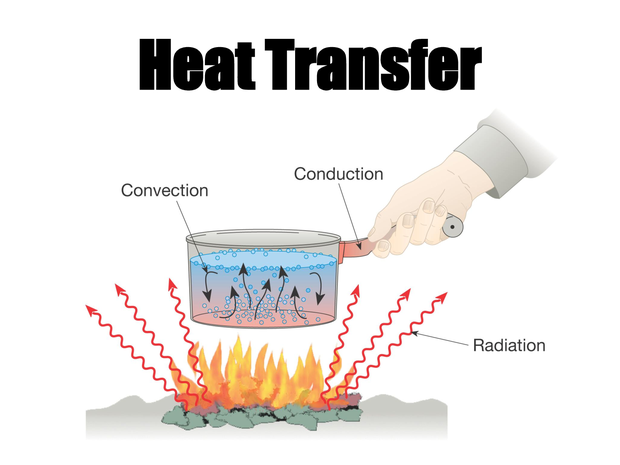 REVIEW
Complete 4.1 Unit Review Questions Handout
Write the answers to your questions in your exercise book